Introduction to Geoinformatics: Geographical Fields
Gilberto Camara
Social objects
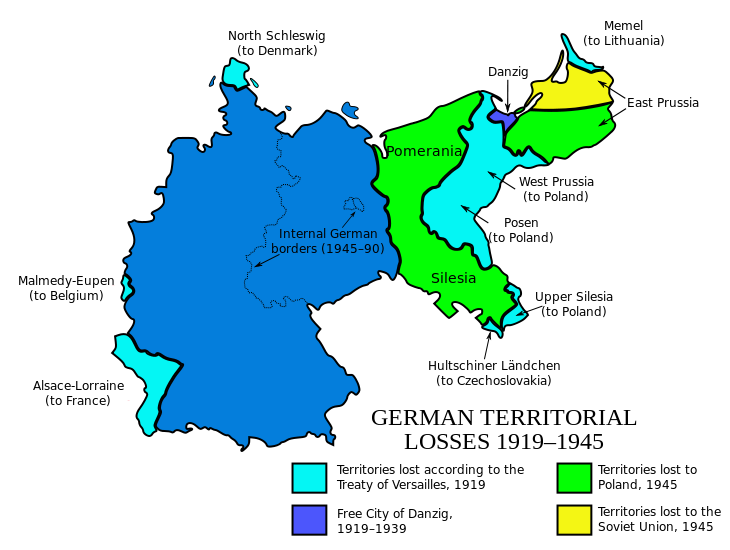 Moving objects
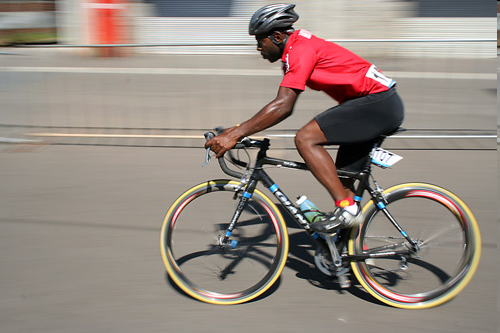 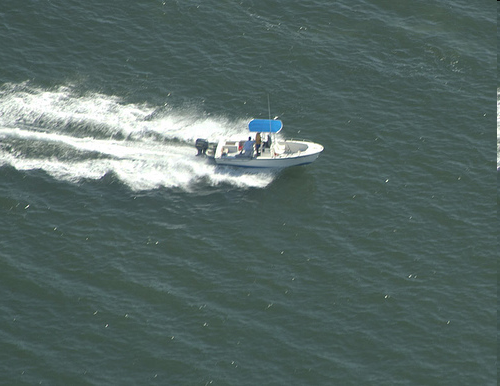 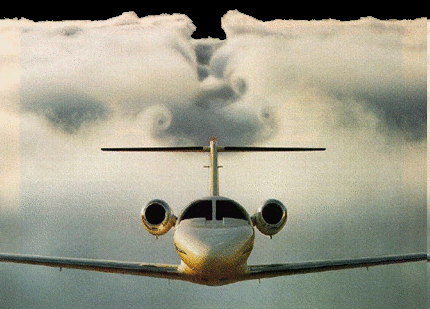 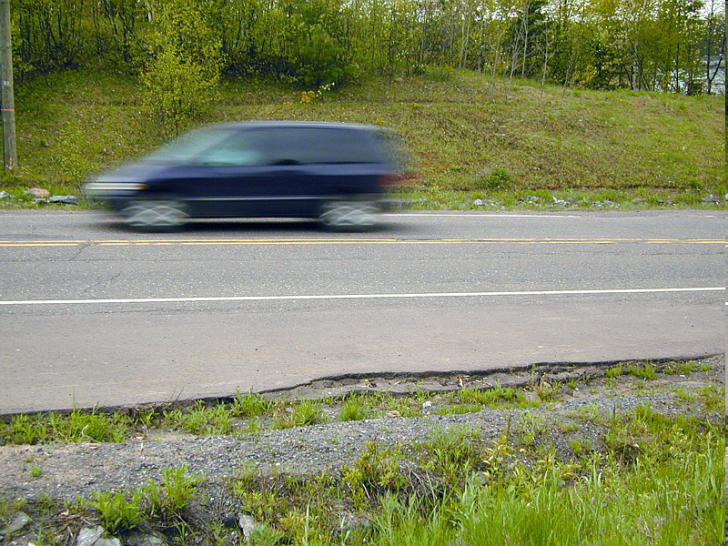 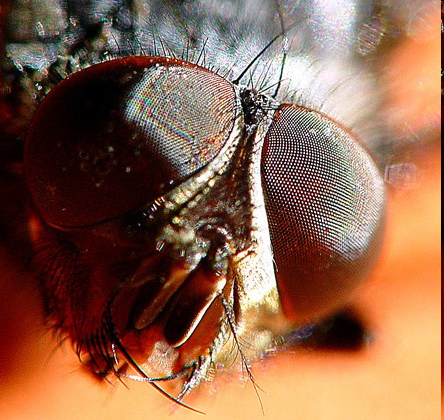 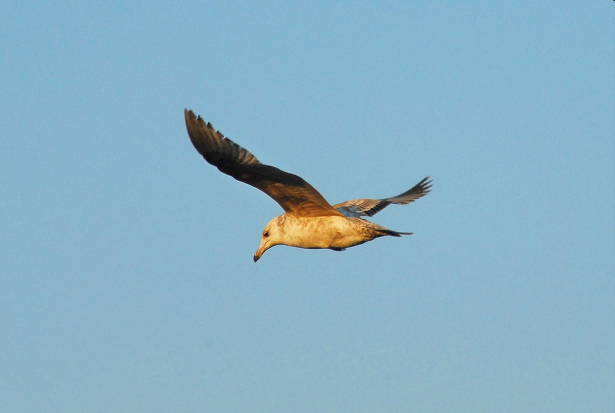 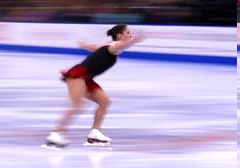 MOVING OBJECTS
 Objects whose position and extent change continuously
Natural objects
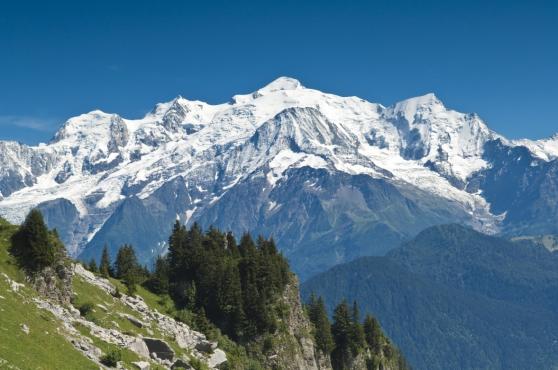 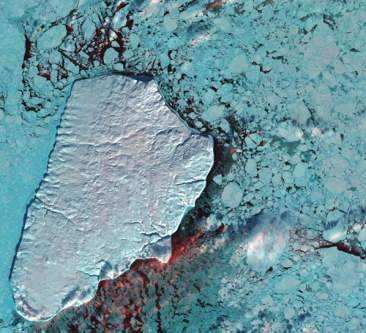 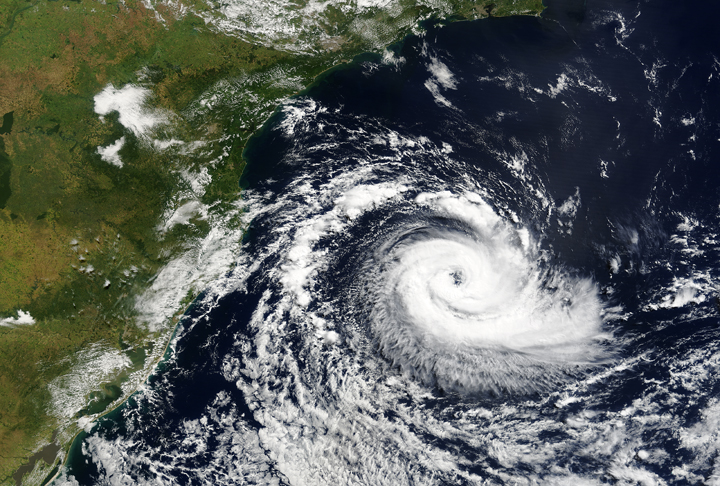 Humans identify natural objects by convention
A catch-all concept in geospatial ontologies
”Linux”
”Barack 
Obama”
”Amazon
forest”
Object
”Mont Blanc”
”hurricane 
Katrina”
”Adige 
river”
”Germany”
”Artic ice”
What’s in an geospatial object?
Object
Spatiotemporal 
support
Inferred 
properties
Observable 
properties
What’s in an geospatial object?
Object
Spatiotemporal 
support
Inferred 
properties
Observable 
properties
ObsFunction
EstimFunction
What’s in an geospatial object?
What’s in an geospatial object?
Object
Spatiotemporal 
position
Inferred 
values
Observed 
values
ObsFunction
EstimFunction
What’s in an geospatial object?
Object
properties
What’s in an geospatial object?
Object
properties
Fields
It all begins with observations…
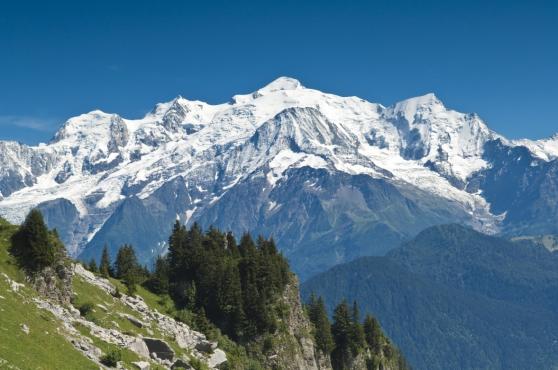 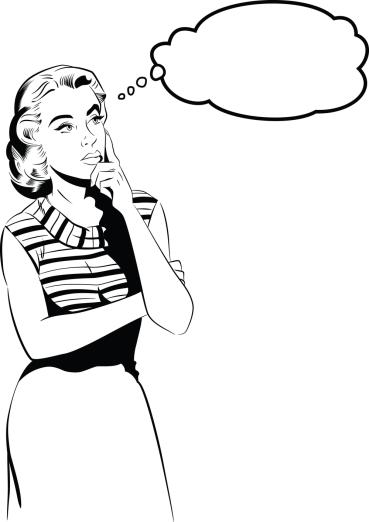 What’s out there?
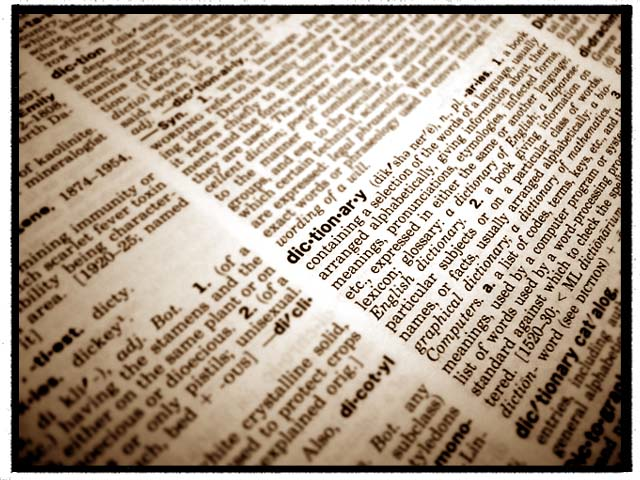 We use words in our language to describe the world
Everything starts with measurements (Kuhn)
“All information ultimately rests on observations, whose semantics is physically grounded in processes  and mathematically well understood. Exploiting this foundation to understand the semantics of information derived from observations would produce more powerful semantic models”.
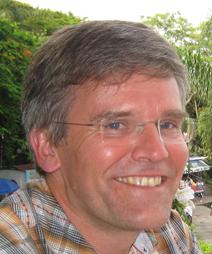 We measure properties of the world
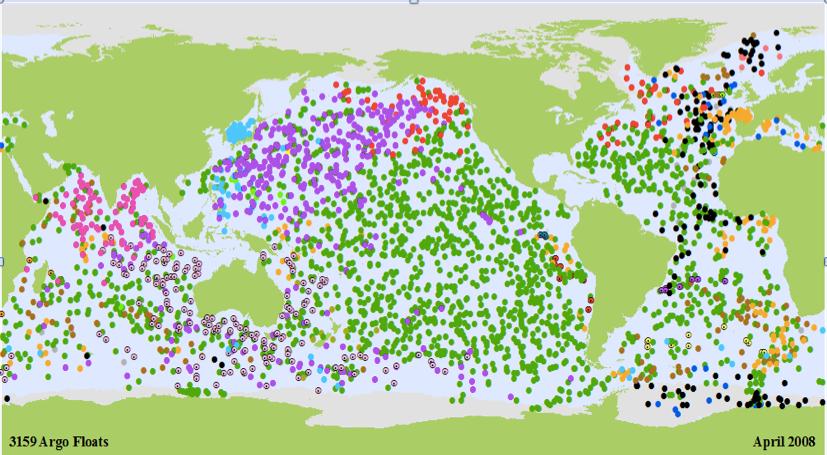 Observations allow us to sense external reality
An observation is a measure of a value in a location in space and a position in time
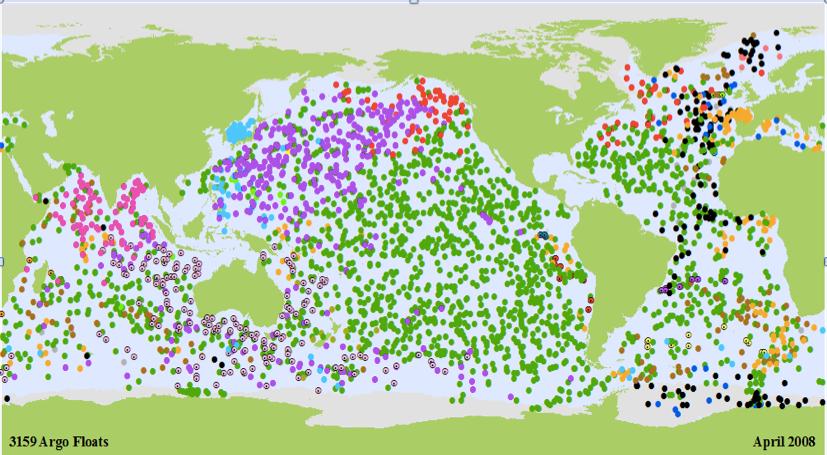 Observations
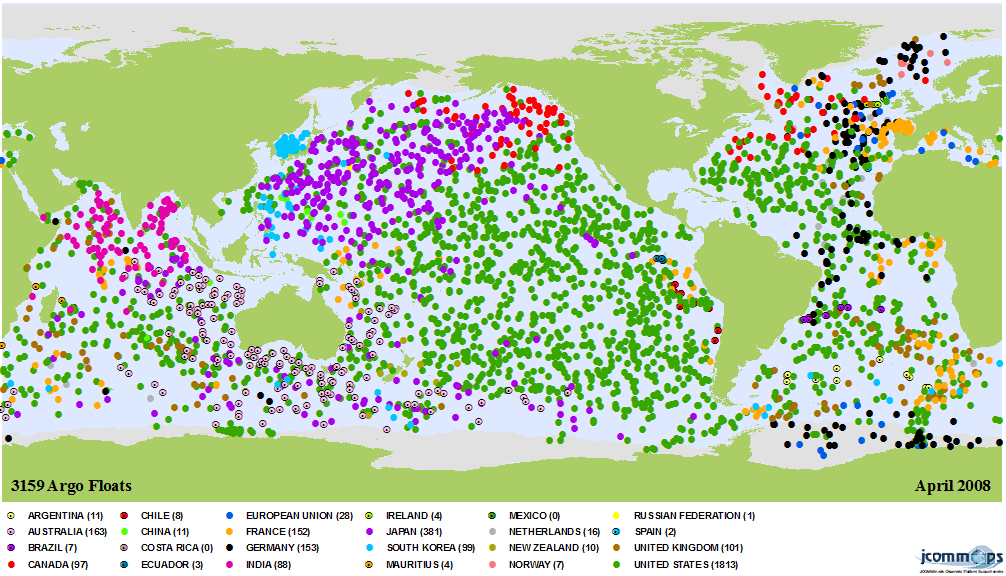 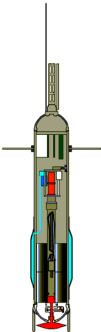 Observation : (S,T,V) 
A triple (space, time, value)
ARGO buoys: innovative technology
Sensors measure down to 2,000 m, 10-Day Cycle
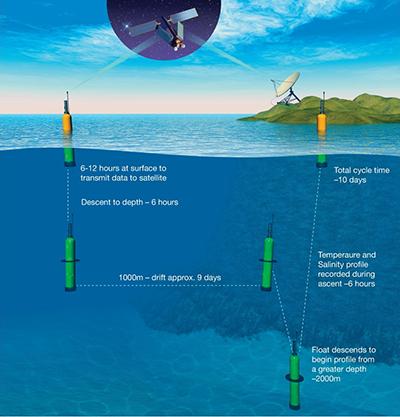 images source: NOAA
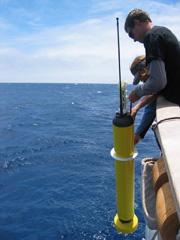 Floating buoys measuring  properties of the oceans
Premise 1: Reality exists independently of human representations and changes continuously
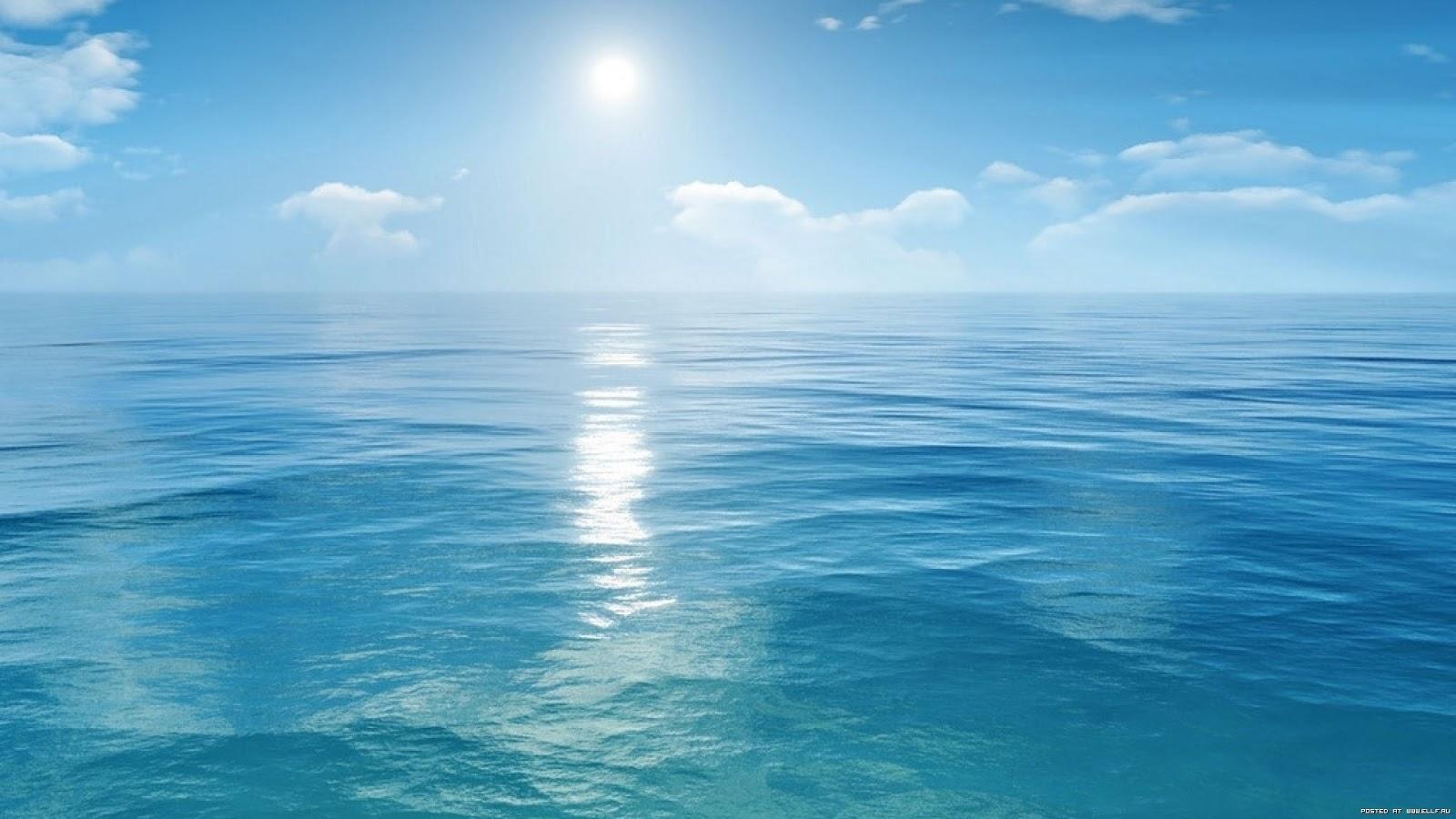 Premise 2: We have access to the world through our observations
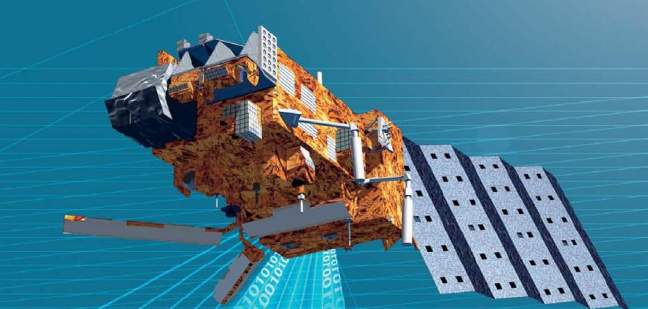 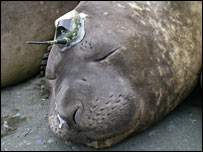 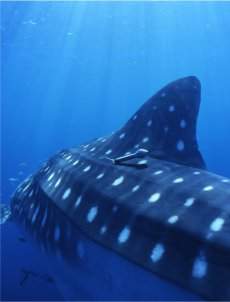 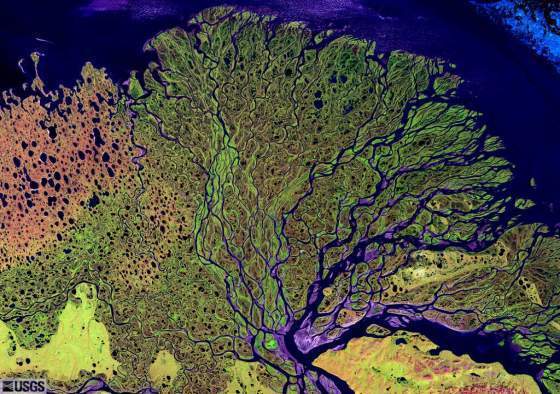 Premise 3: Computer representations of space and time should approximate the continuity of external reality
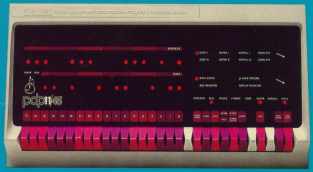 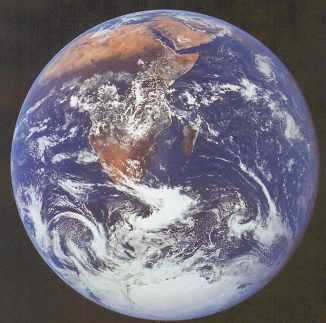 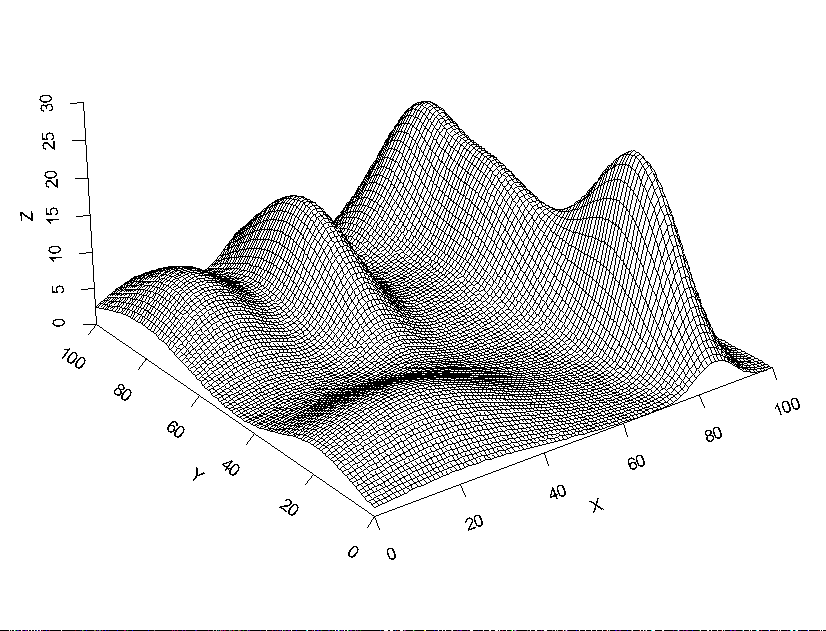 Natural world has continuous spatial variation
Temperature, Water ph, soil acidity...
Conjecture 1: Ontologies for space-time data should be as generic as possible
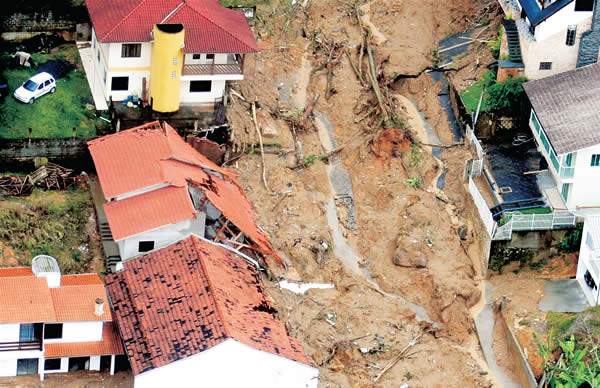 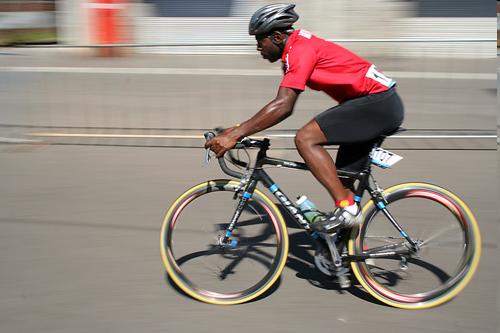 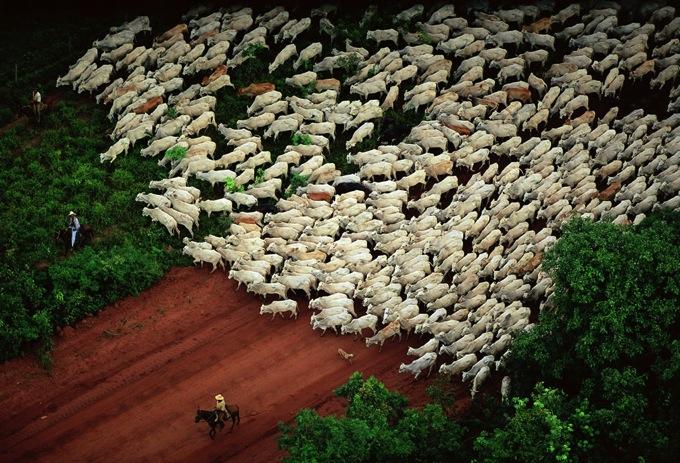 Geo-objects have spatio-temporal properties
Conjecture 2: Spacetime ontologies need observations as their building blocks
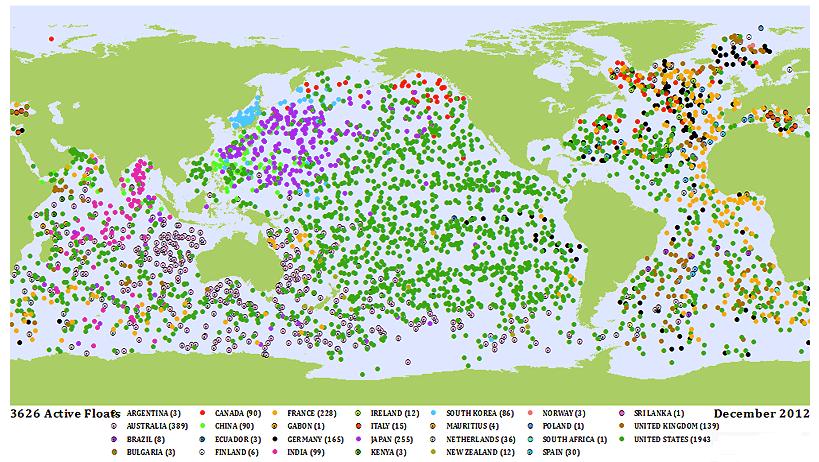 An observation is a measure of a property in space-time
Conjecture 3. Sensors only provide samples of the external reality
Willis Eschenbach
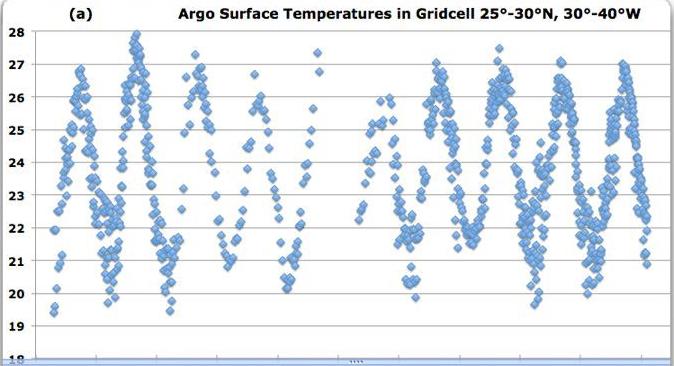 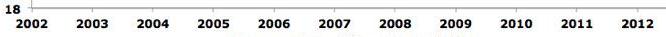 To represent the continuity of world, we need more!
Conjecture 4: Approximating  external reality needs space-time data samples and estimators
Willis Eschenbach
temp = (2 + sin(2 π* (julianday  + lag)/365.25)) ˆ1.4
Conjecture 5: Fields = Sensor data + Estimators
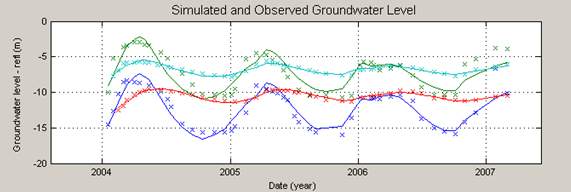 A field estimates values of a property for all positions inside its extent
(fields simulate the continuity of external reality)
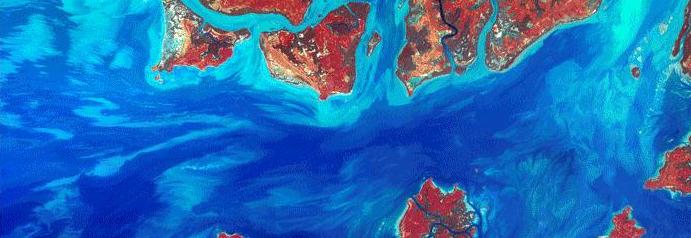 Fields as a Generic Data Type

estimate: Position → Value

Positions at which estimations are made
Values that are estimated for each position
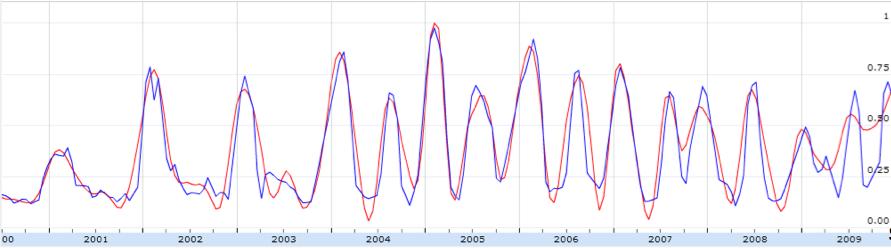 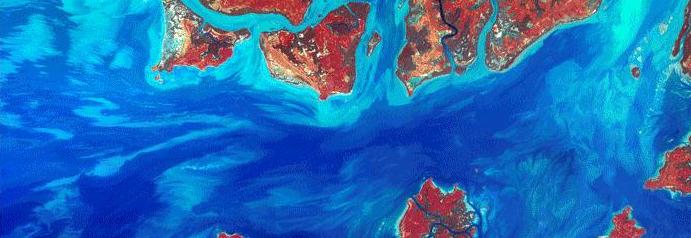 Fields as a Generic Data Type

estimate: Position → Value

Positions are generic locations is space-time
Values are generic estimates for each position
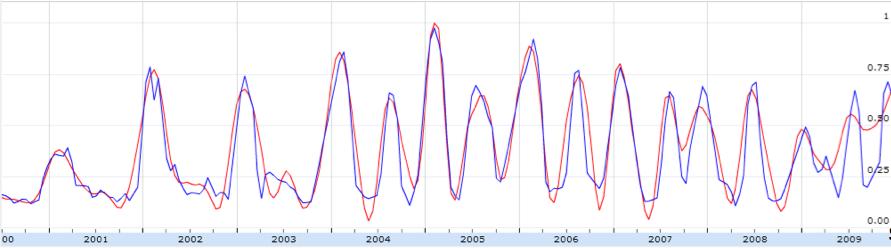 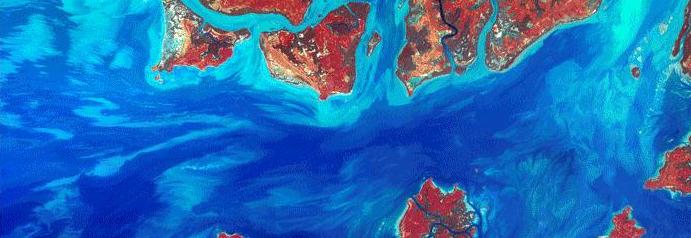 Fields as a Generic Data Type

estimate: Position → Value

Instances of Position: space, time, and space-time 
Instances of Value: numbers, strings, space-time
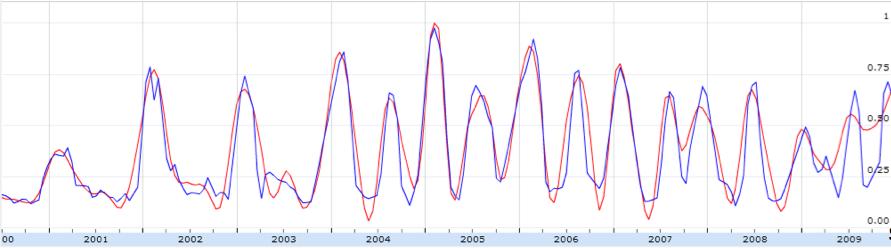 A time series field (tsunami buoy)
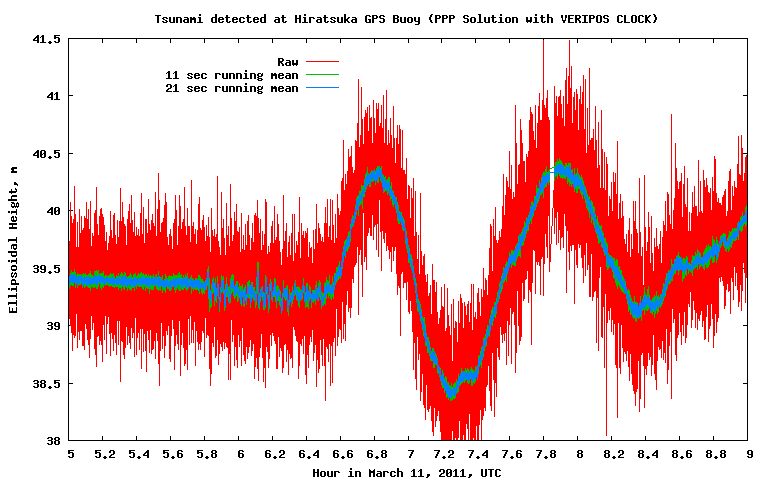 image: Buoy near the coast of Japan
positions: time  values: wave height
An Australian Geoscience Data Cube
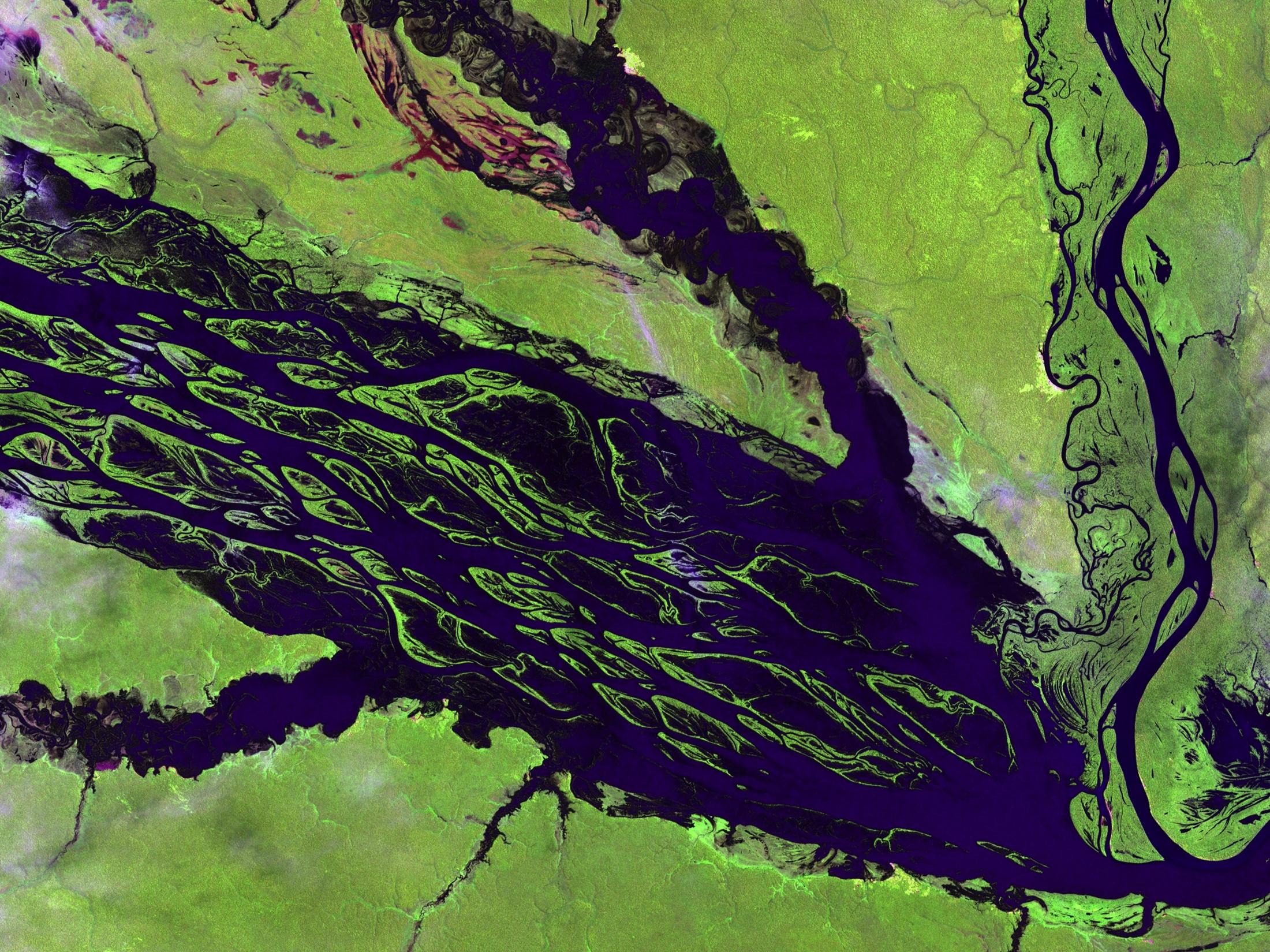 A coverage field (remote sensing image)
image: USGS
positions: 2Dspace  values: soil reflectance
An Australian Geoscience Data Cube
A field of fields
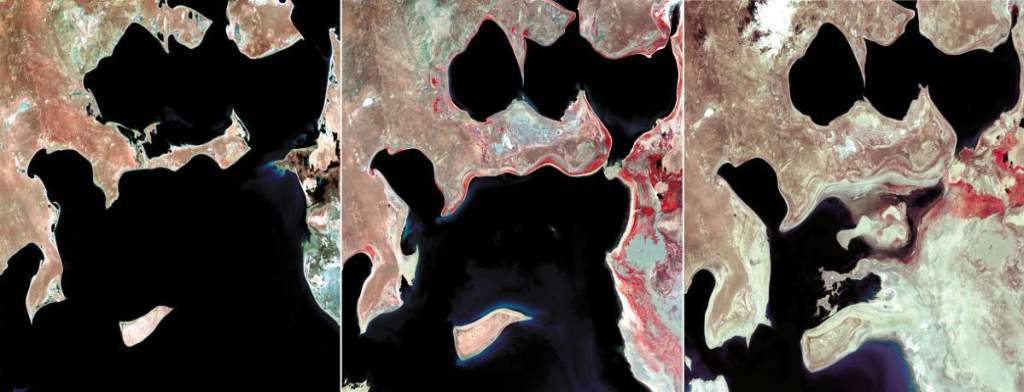 images: USGS
positions: time  values: coverages (2DSpace number)
coverage set
An Australian Geoscience Data Cube
A trajectory field
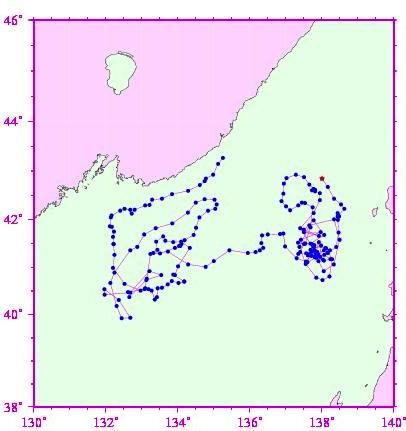 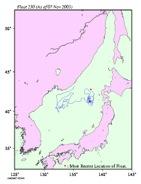 Russia
 8/8/99
Argo float UW 230
deployed  02.08.1999
10-day interval data 
until 07.11.2003
 11/7/03
Japan/East Sea
source: Stephen Riser
University of Washington
Japan
positions: time  values: space
A field of fields (Argo floats in Southern Ocean)
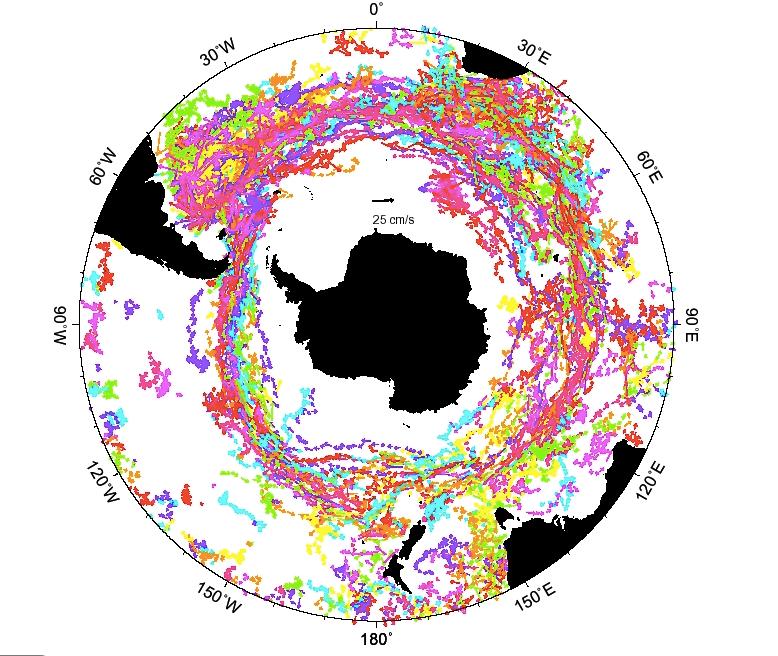 Positions: space  Values: trajectories (time  space)
A space-time field extracted from float data
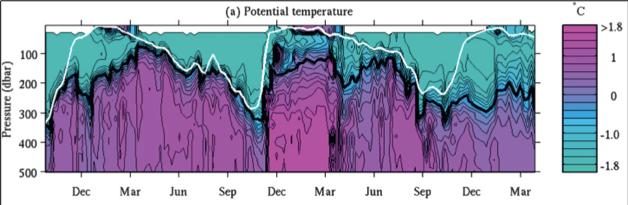 Positions: space-time  Values: water temperature
Different choices for spatial estimators: same data source, different fields
Observations
of soil profiles
Geostatistics
Gravitational
Voronoi
[Speaker Notes: Parte 1: definições, conceitos, os quatro universos de representação, modelagem de dados;
Parte 2: estrutura dual, bancos de dados relacionais, consulta espacial;
Parte 3: aspectos interdisciplinares, modelagem matemática, integração de dados, generalização;
Parte 4: principais operadores, álgebra de mapas, LEGAL, menus e formulários x linguagem de alto nível;
Parte 5: apresentação dos detalhes de alguns projetos tipicamente ambientais e cadastrais.]
Field data model
Field F [P:Position, V:Value, E:Extent, G:Estimator]
extent
p2
A
F1
domain(f1)      = {p1,p2,p3}
estimate (f1, pnew) = g(f1, pnew)
extent (f1)     = δ(A)
p3
p1
pnew
Domain defines granularity
Estimator provides value on all positions inside the extent
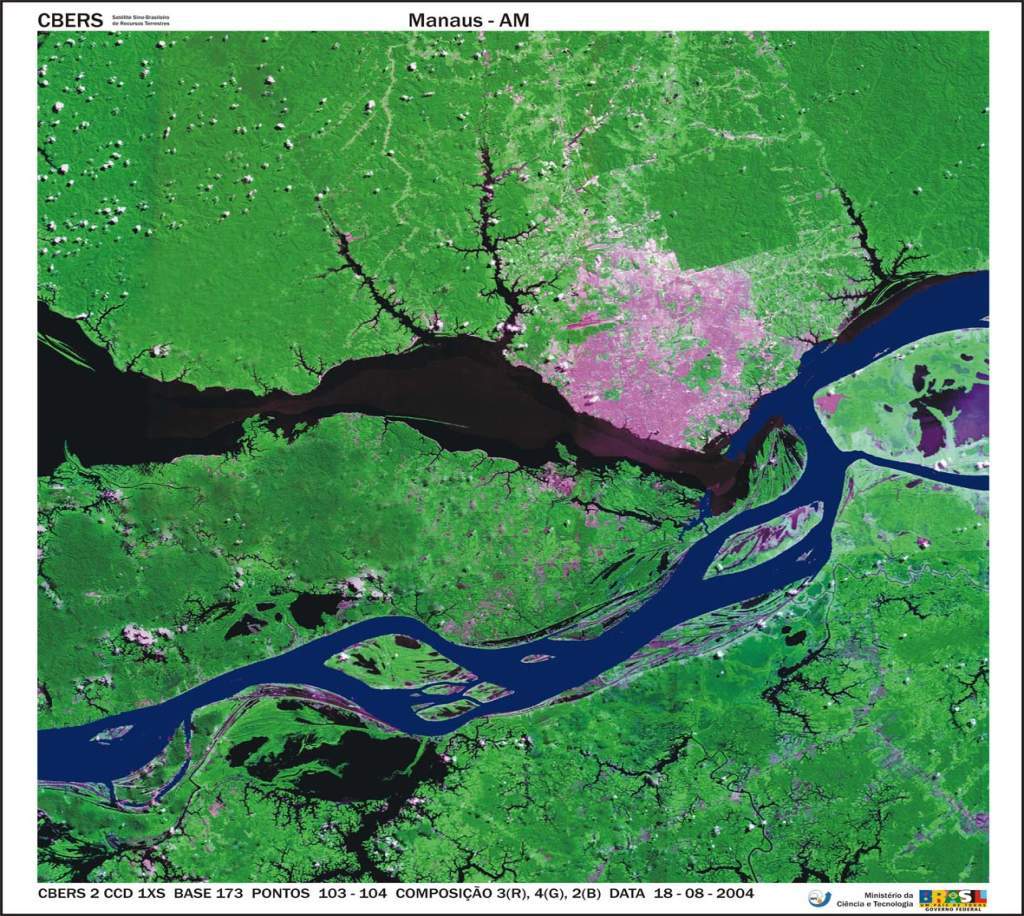 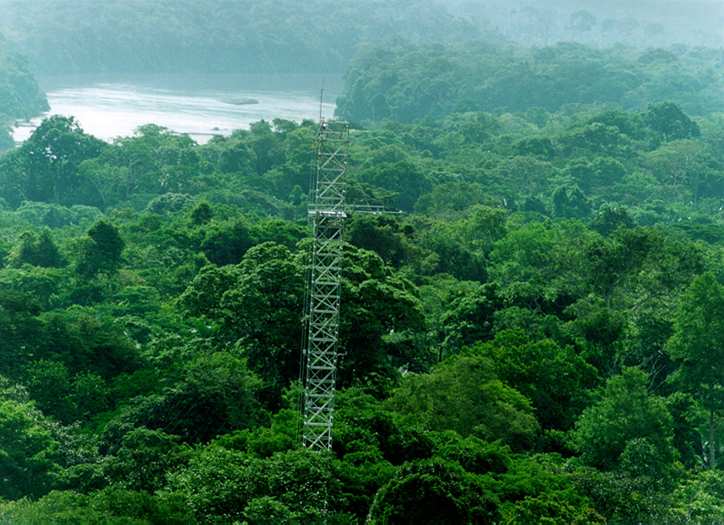 What is a geo-sensor?
What is a geo-sensor?
Field [E, P, V, G] uses E:Extent, P:Position, V:Value, G:Estimator 
   new:	   E x G → Field
   add:       Field x (P, V) → Field
   obs:       Field → {(P, V)}
   domain:    Field → {P}
   extent:    Field → E
   estimate:  Field x P → V
   subfield:  Field x E → Field 
   filter:    Field x (V → Bool) → Field
   map:       Field x (V → V) → Field
   combine:   Field x Field x (V x V → V) → Field
   reduce:    Field x (V x V → V) → V
   neigh:     Field x P x (P x P → Bool) → Field
measure (s,t) =  v
s ⋲ S - set of locations in space
t ⋲  T - is the set of times. 
v ⋲ V  - set of values
Operations on fields
Three fields, same extent, 
different granularities, different estimators
•
•
•
•
•
•
•
•
•
•
•
•
•
•
f3
f1
f2
How do we express the operation 
f3 = max (f1,f2)?
Operations on fields
Three fields, same extent, 
different granularities, different estimators
•
•
•
•
•
•
•
•
•
•
•
•
•
•
f3
f1
f2
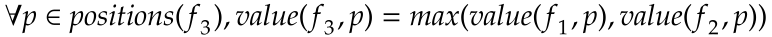 Conjecture 6: Properties of objects and events of reality can be expressed as fields
Objects
Fields
Observ.
External Reality
Events